Purpose & Definitions
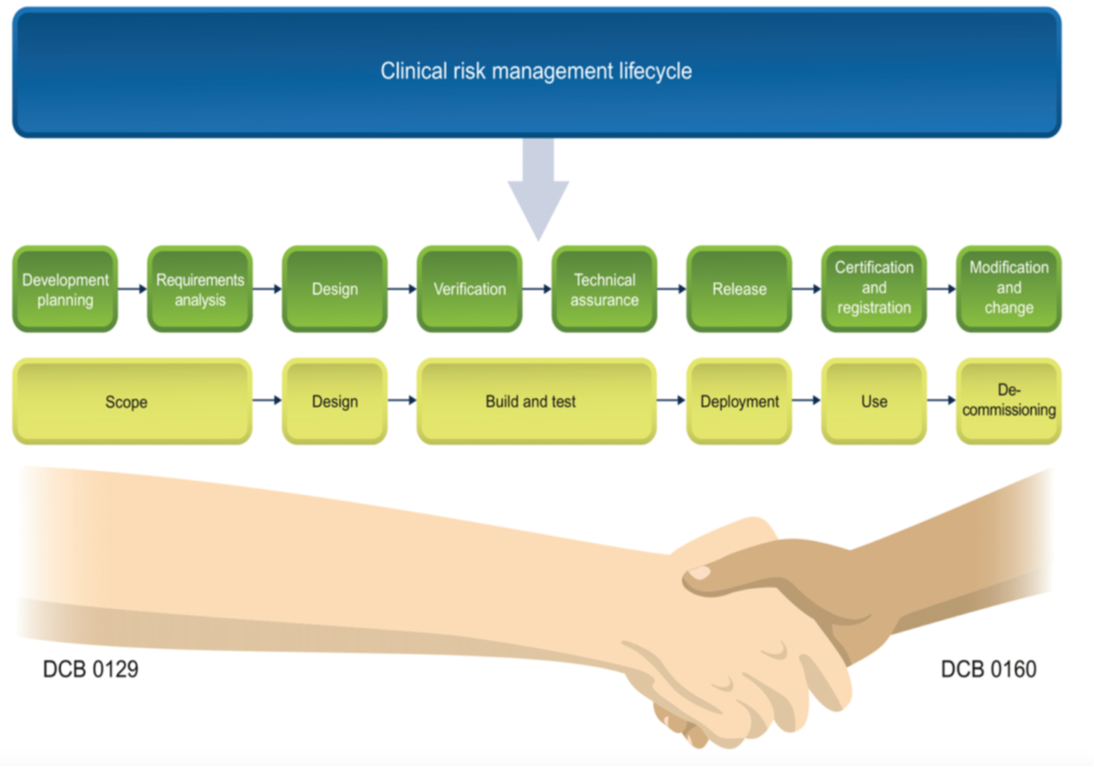 Purpose
The aim of these slides is to detail the steps to go through & meet the requirements set by DCB0160. Once the DCB0160 is complete, this will ensure that digital health products are safely implemented, used & maintained. 
All key stakeholders and users should be aware of the basics of clinical safety and how by addressing key risks within the project roll-out can result in safer systems. The clinical risk management lifecycle shown here aligns to both medical devices and clinical safety terms and definitions.

Definitions
Deployment is the processes involved in getting new digital health product running in its environment. Includes the terms:
Installation
Implementation
Running

Use is often termed as the launch phase in medical device context. The new health IT software or medical device is released for public sale and actually used.

De-commissioning is sometimes called disposal, but we are not focussing on physical devices here. Removal of the software from the use phase.
Background
What is DCB 01601?
This standard provides a set of requirements suitably structured to promote and ensure the effective application of clinical risk management by those health organisations that are responsible for the deployment, use, maintenance or decommissioning of Health IT Systems within the health and care environment.
Organisations who implement health IT systems undertake a formal clinical risk assessment and evidence the measures which have been put in place to mitigate risk relating to the implementation and use of the health IT system.
To comply with the standard, an organisation needs to undertake a formal risk assessment on the product and produce three documents summarising the outcome; the Clinical Risk Management Plan, Hazard Log and Clinical Safety Case Report. The risk assessment needs to be carried out before a system goes live.
What is DCB 01292?
The DCB0129 is the clinical risk management standard which manufacturers of health IT systems and apps need to comply with. This information standard is published under section 250 of the Health and Social Care Act 2012. 
This standard provides a set of requirements suitably structured to promote and ensure the effective application of clinical risk management by those organisations that are responsible for the development and maintenance of Health IT Systems for use within the health and care environment.
To comply with the standard, an organisation needs to undertake a formal clinical risk assessment on the product and produce three documents summarising the outcome; the Clinical Risk Management Plan, Hazard Log and Clinical Safety Case Report.
The DCB 0129 standard is supplementary to the requirements of the NHS Information Governance Toolkit and the Medical Device Directive/Regulation.
SOURCE: 
1. DCB 0160: Clinical Risk Management: its Application in the Deployment and Use of Health IT Systems
2. DCB0129: Clinical Risk Management: its Application in the Manufacture of Health IT Systems
DCB0160 - Priority activities
What are the minimum clinical risk management activities to implement our digital health product?
1
Review Supplier
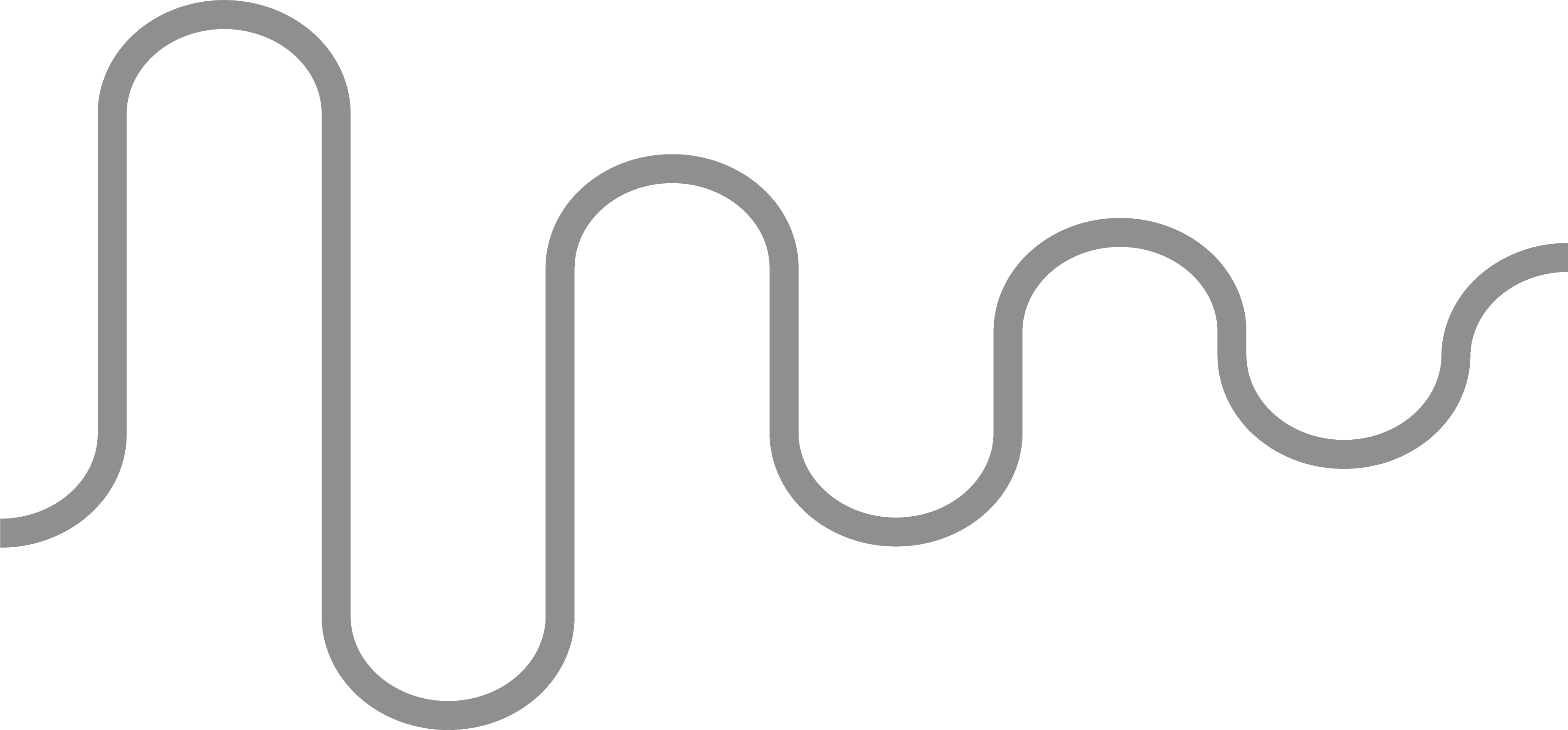 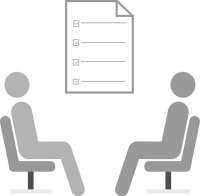 Clinical Risk Documentation
3
Go – No Go
Checkpoint
5
Project Initiation
Appoint a Digital Clinical Safety Officer (CSO) - suitably trained and qualified.
Assess compliance obligations for DCB0160, obtain supplier DCB0129 compliance & CSO evidence; add reference in contract & Project Initiation Document (PID).
Assign project staff – suitable for ongoing clinical safety activities, appropriate to scale, complexity and level of risk of the release.
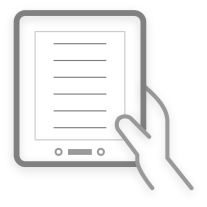 Receive DCB0129 docs
Review with supplier
Request amendments
Plan for additional clinical risk activities
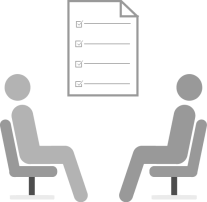 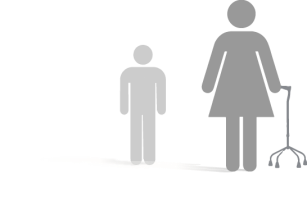 Assign ownership of hazards
Update Hazard Log
Create Clinical Safety Case Report
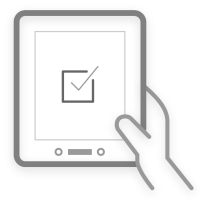 Create Hazard Log
Identify stakeholders & invite
Run workshop
Review documents
Get approval
Post-release activities
6
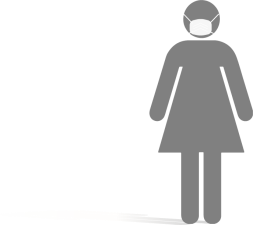 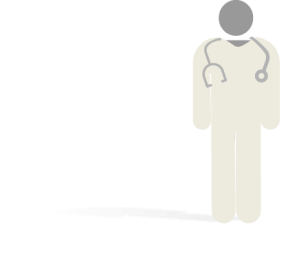 4
Clinical Risk Actions
Clinical Risk Workshop
2
DCB 0160 – how this connects together
Clinical Safety activities relating to the health organisation decisions & project team:
Project Management – provides control over the health IT deployment and execution of clinical safety activities throughout
Senior leadership – provide overall governance and control
Testing – gives us assurance evidence that the digital health product system works as intended
Communications & Training – help to avoid human factors issues often seen with the inadequate engagement of users
Integration & Infrastructure teams – provide assurances and evidence that the health IT system can be supported within the health organisation from a technical point of view
Data Quality – provides evidence that benefits and clinical outcomes are met
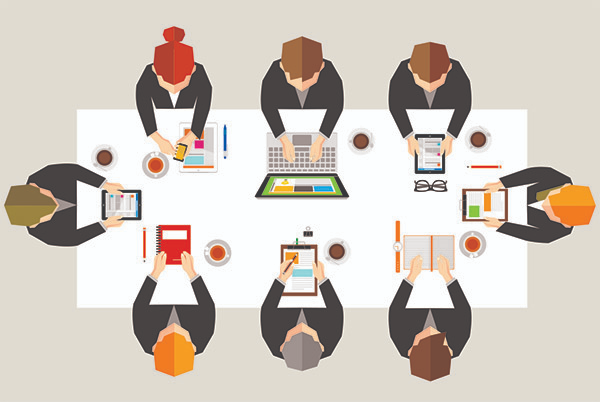 Typical Health Organisation project team
[Speaker Notes: SCRIPT
The World Health Organisation article advised as pre-reading, tells us of three or four components to the delivery of digital health interventions. In order to explain the clinical safety context of go or no-go decisions we focus on the third. The health organisation often have a lengthy programme of activities aligned to any safe deployment of health software. These start with a selection or tendering process to ensure the right choice of health IT system is made using fair and open competition aligned to known benefits and clinical outcomes.
After selection we work with the manufacturer to ensure they meet the required requirements and more importantly provide an accurate clinical safety case.
Other activities that provide additional control or mitigation to clinical safety hazards are listed here, together with the typical documentation a health organisation uses to make a go or no-go decision. The table shown provides an example of just how many different stakeholders or roles within a health organisation are involved in some of the more complex and higher risk deployments.]
Typical Health Organisation project team
Typical Health Organisation project team
Typical Health Organisation project team
Typical Health Organisation project team
DCB 0160 – typical digital health hazard
DCB 0160 – typical hazard mitigation and control
Consequence seldom changes! Focus on likelihood.
Implementation / Deployment
SoP, Workflow, Clinical / Patient Use
Mitigation
All controls must be simply summarised as to why they provide the control. References to evidence where more detailed explanation can be found must be provided.
Start with the hazard name and then think about the effect this may have, then move over to harm and think about the harm to the patient directly.
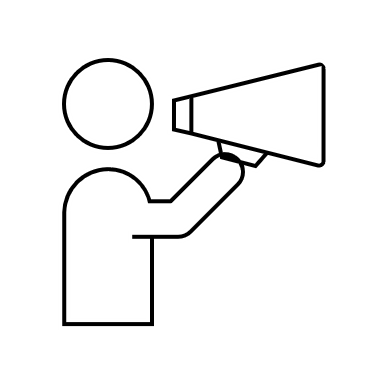 Results – extract of typical AI / ML hazard log
Summary and next steps
The effectiveness of Clinical Safety compliance is dependent on the following:
Manufacturer co-operation and compliance to DCB 0129 and any other relevant standards (e.g. Medical Device Regulations)
Project team awareness of clinical safety
Clinical engagement
Communication within the project
Results:
This guidance document
Sample hazards taken from the first AI implementation using this method within the health organisation
Next subsequent project must develop from the previous project (lessons learnt, good practise & shared hazards!)
Note: This guide should be accompanied with a sample Clinical Safety Case Report and Hazard Log.